МО «Подюжское», п.Подюга, ул.Заводская,д.25
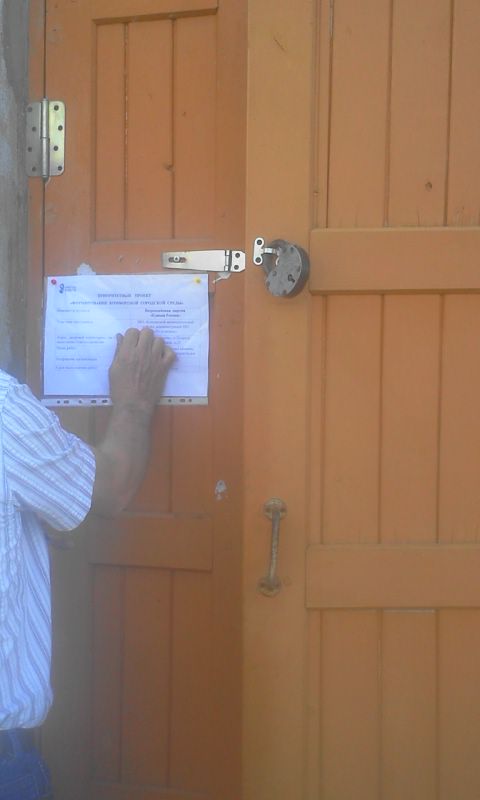 Выполнены работы                      по установке скамейки, урн
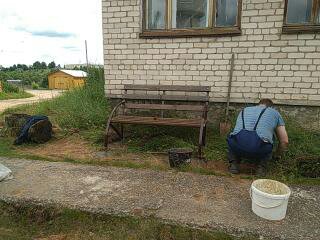 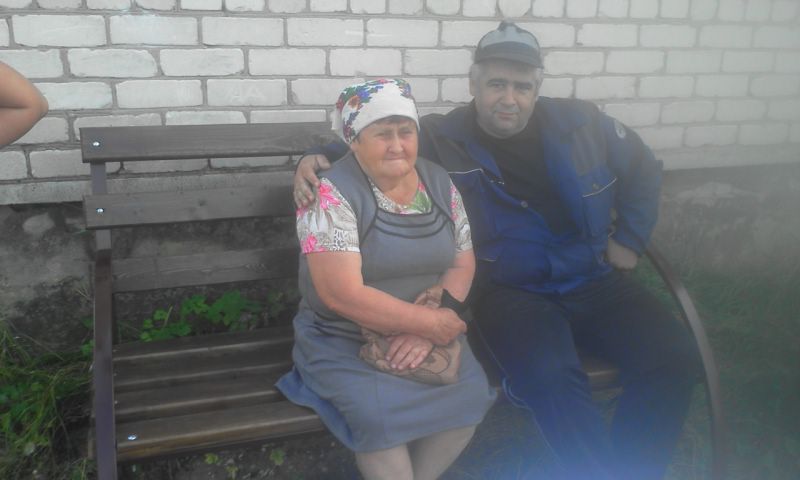 Установка вешалов для сушки белья
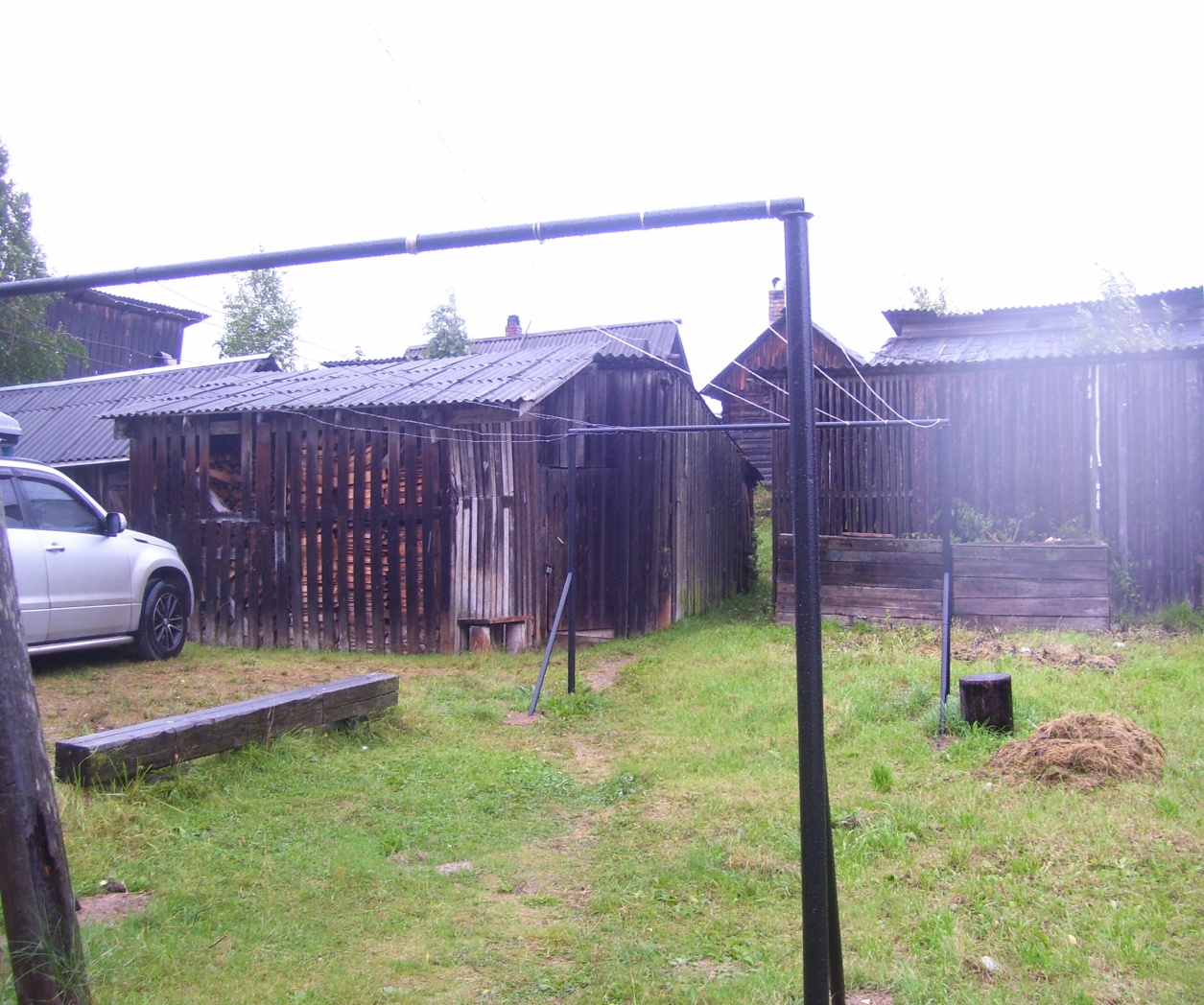